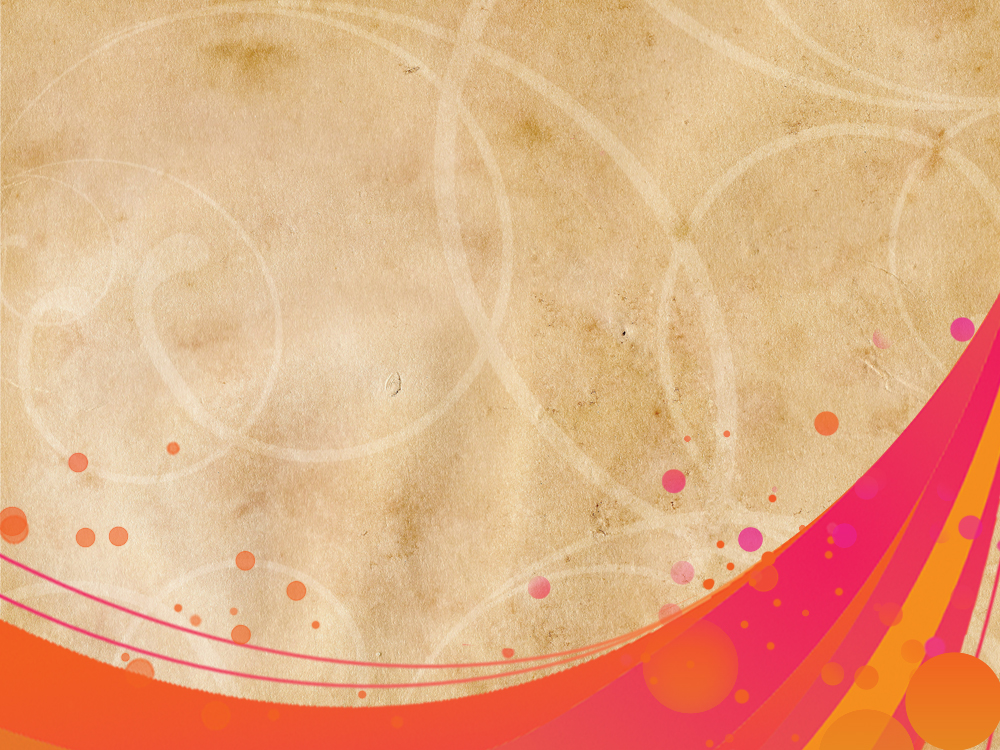 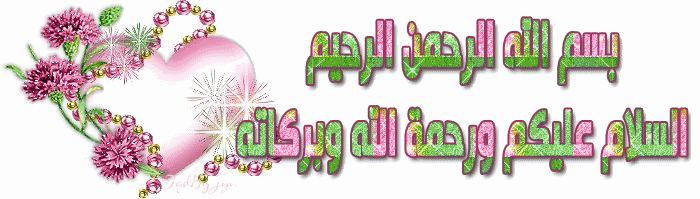 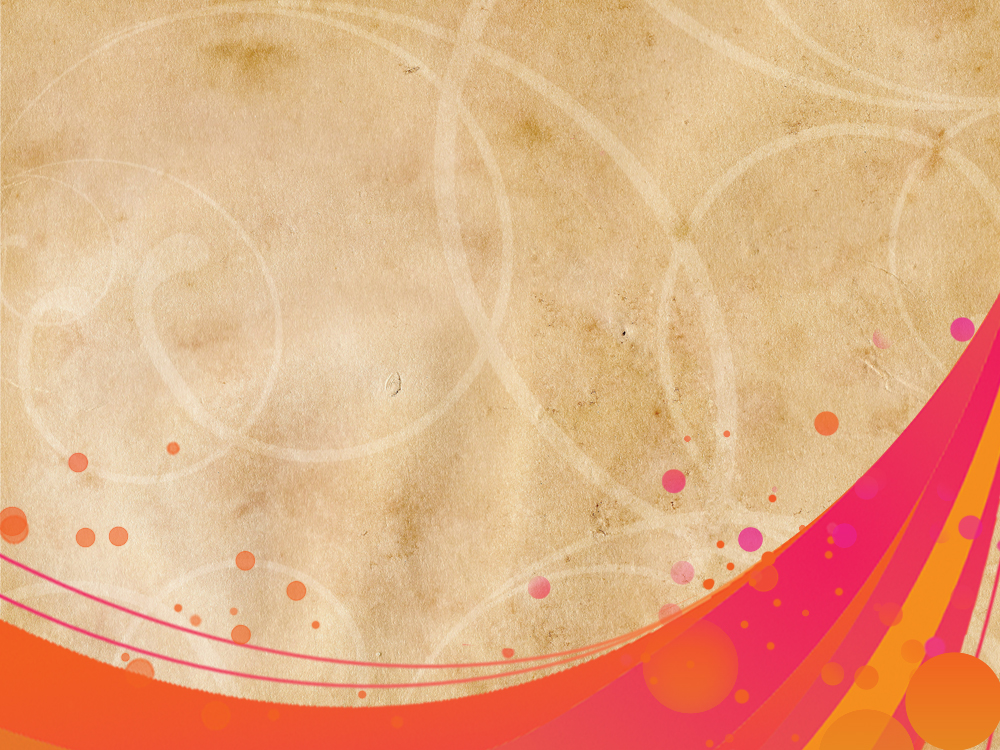 دورة العادات السبع 
(الشخصية الناحجة)
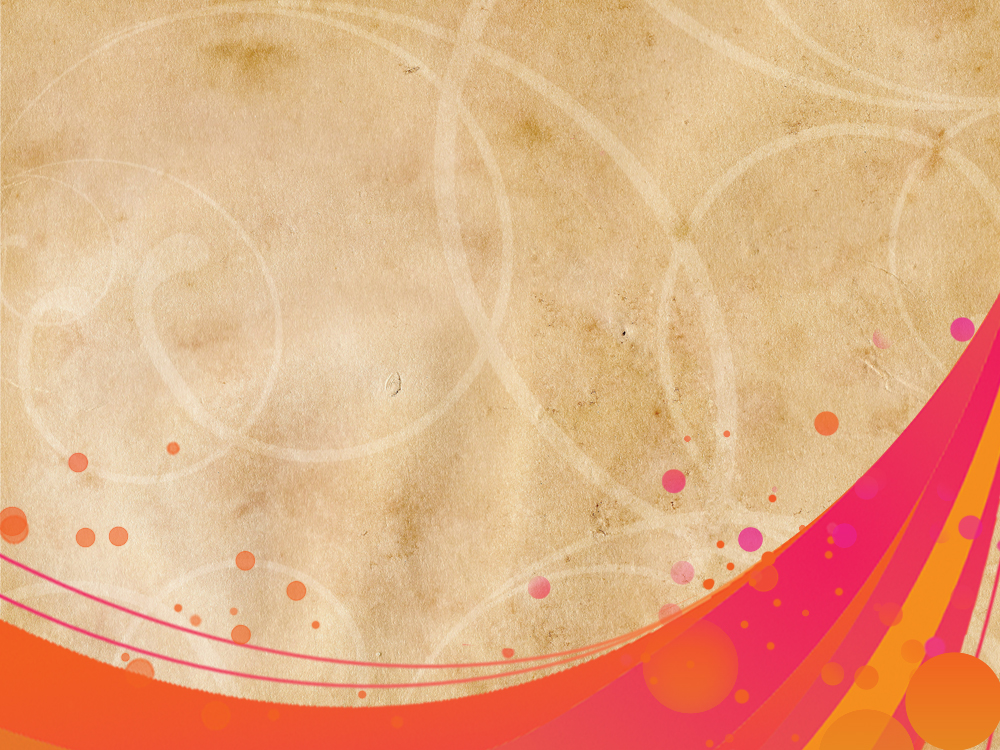 الاتفاقيات
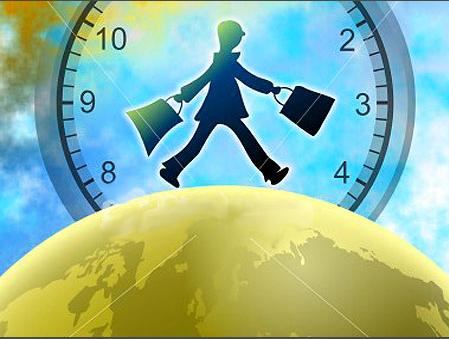 الإلتزام بوقت البرنامج وفترات الاستراحة
 دليل وعيك
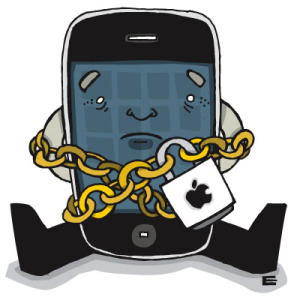 لاتدع هاتفك المتنقل يشوش أفكار من حولك
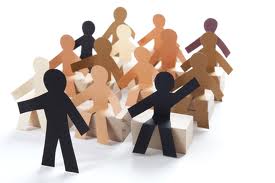 الأسئلة والنقاش متاحة في محتوى البرنامج
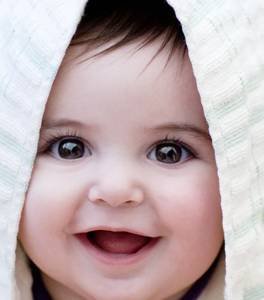 إبتسامتك و تعاونك دليل حب العمل الجماعي
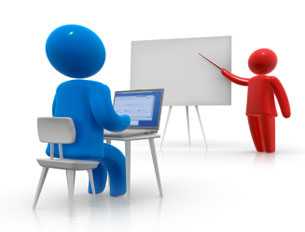 تأقلمك مع المدرب و تنفيذ التمارين يسهل
 استيعاب المادة العلمية
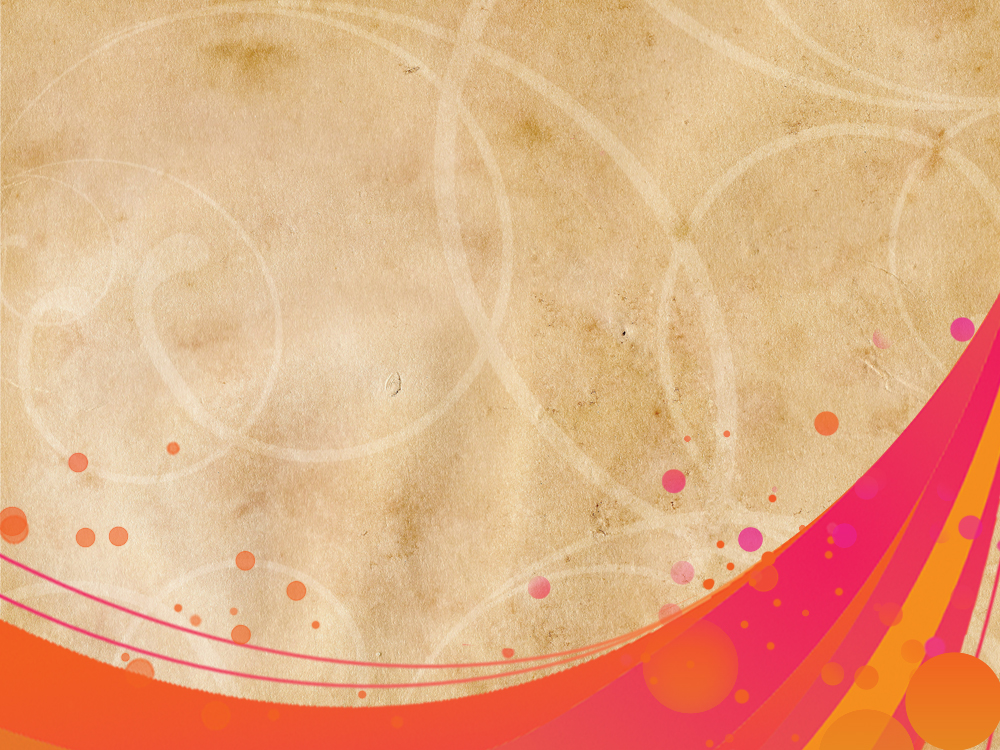 لكى تصل الى قمة النجاح لا بد من وجود عادات تمارسها باستمرار

فما هي تلك العادات ؟
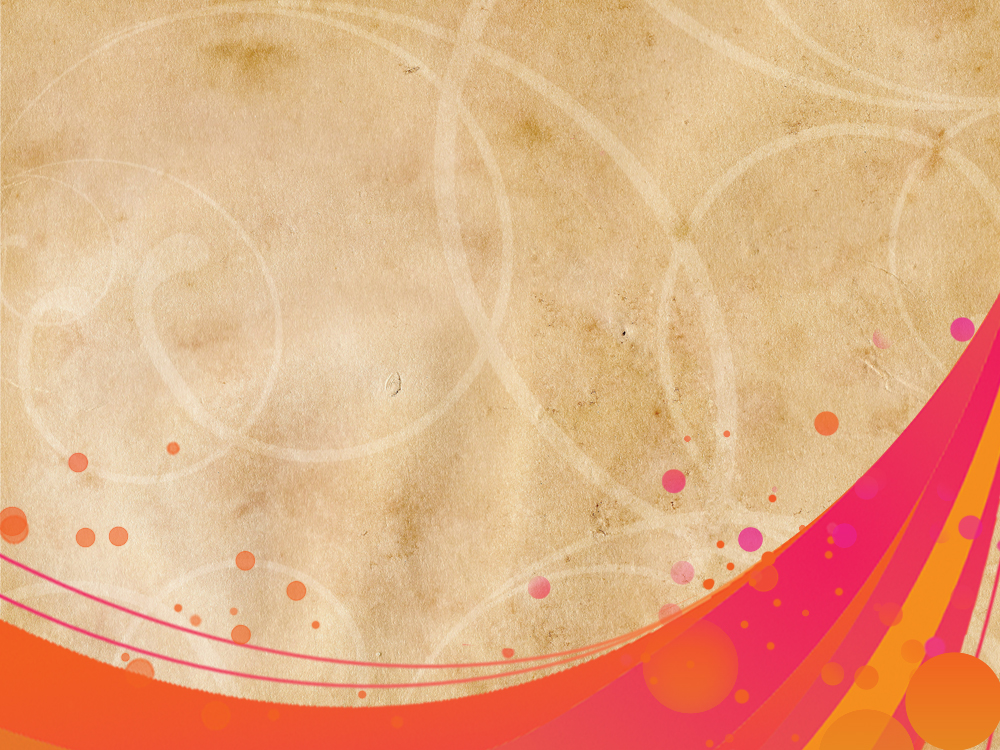 محاور الدورة
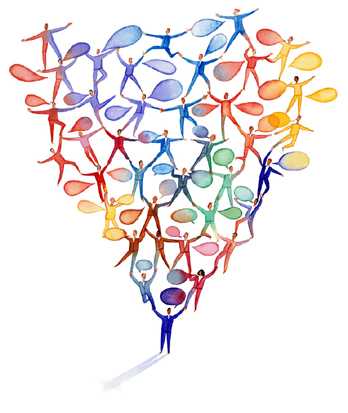 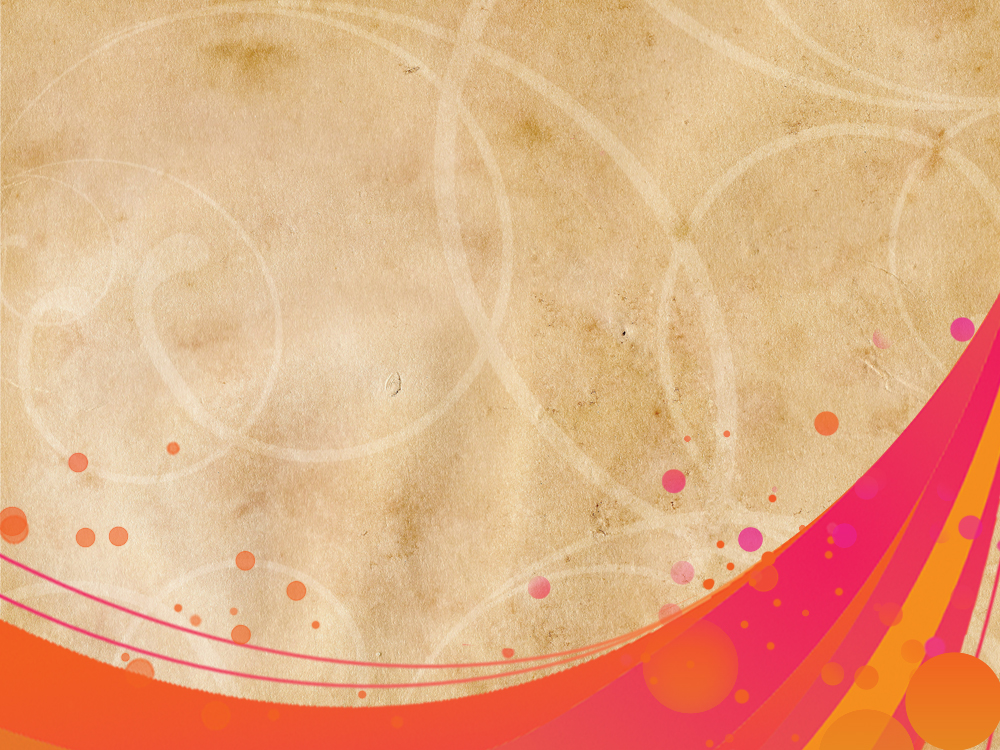 اهداف الدورة
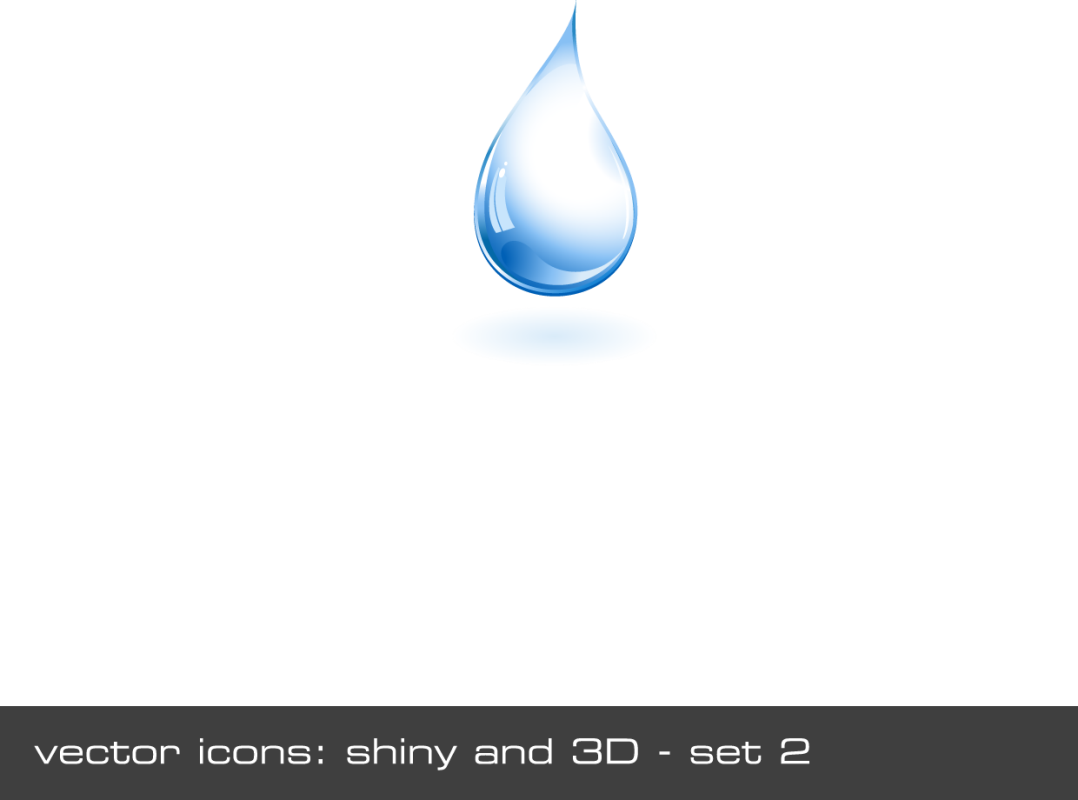 1
كيف تكون مبادرا وكيف تتحمل مسؤولية حياتك وتتخذ قراراتك
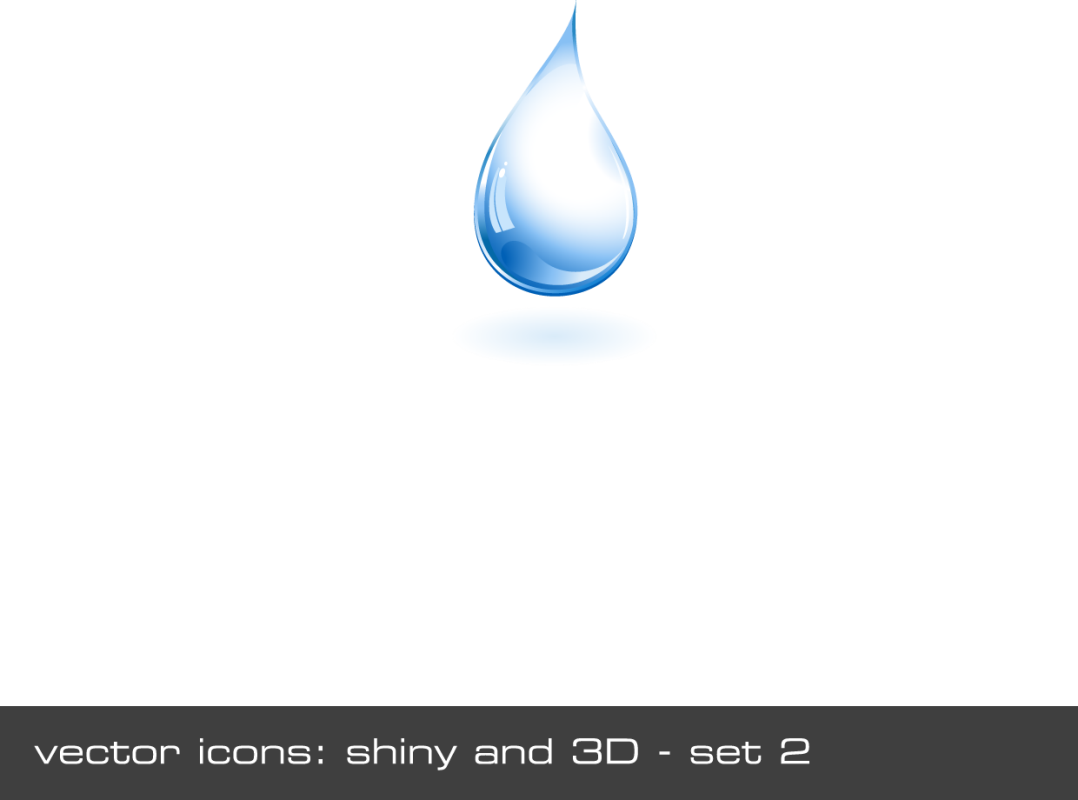 التحكم في الصور الذهنية وكيفية انشاءها وطرق إدارة الوعي
2
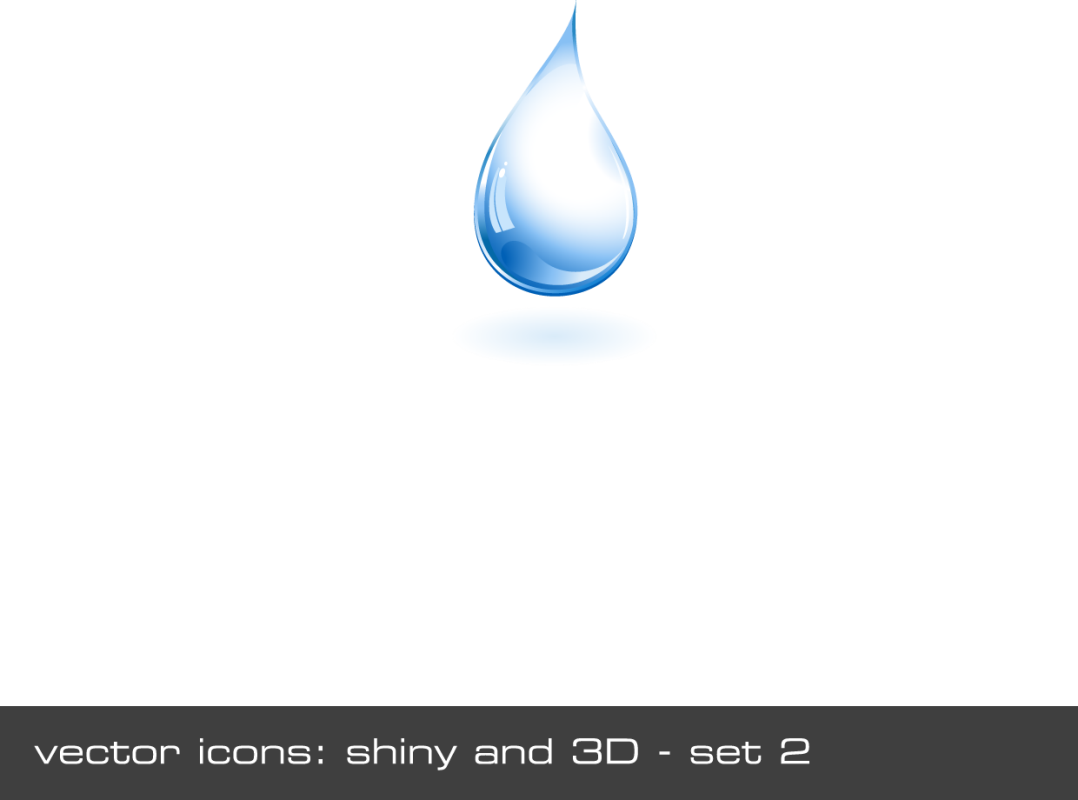 3
طرق إكتساب المرونة وأثرها في العلاقات
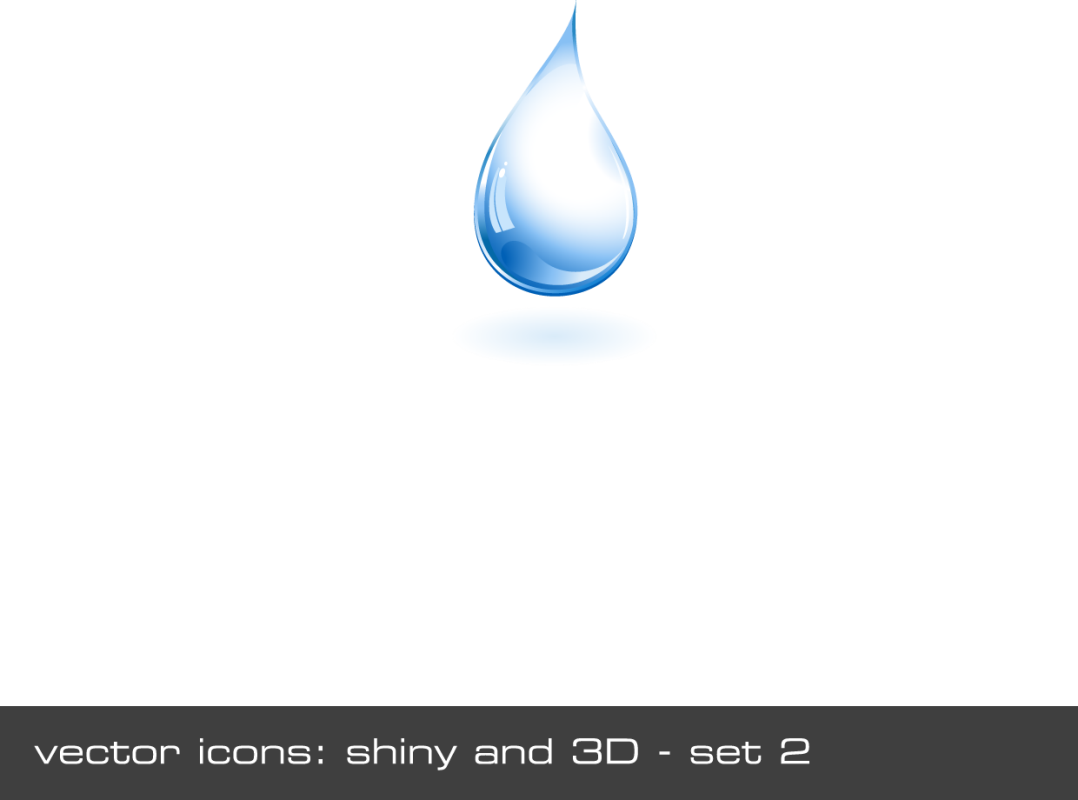 4
التعرف على كيفية كتابة رسالة الحياة ورسم الأهداف والوصول للطريق الصحيح
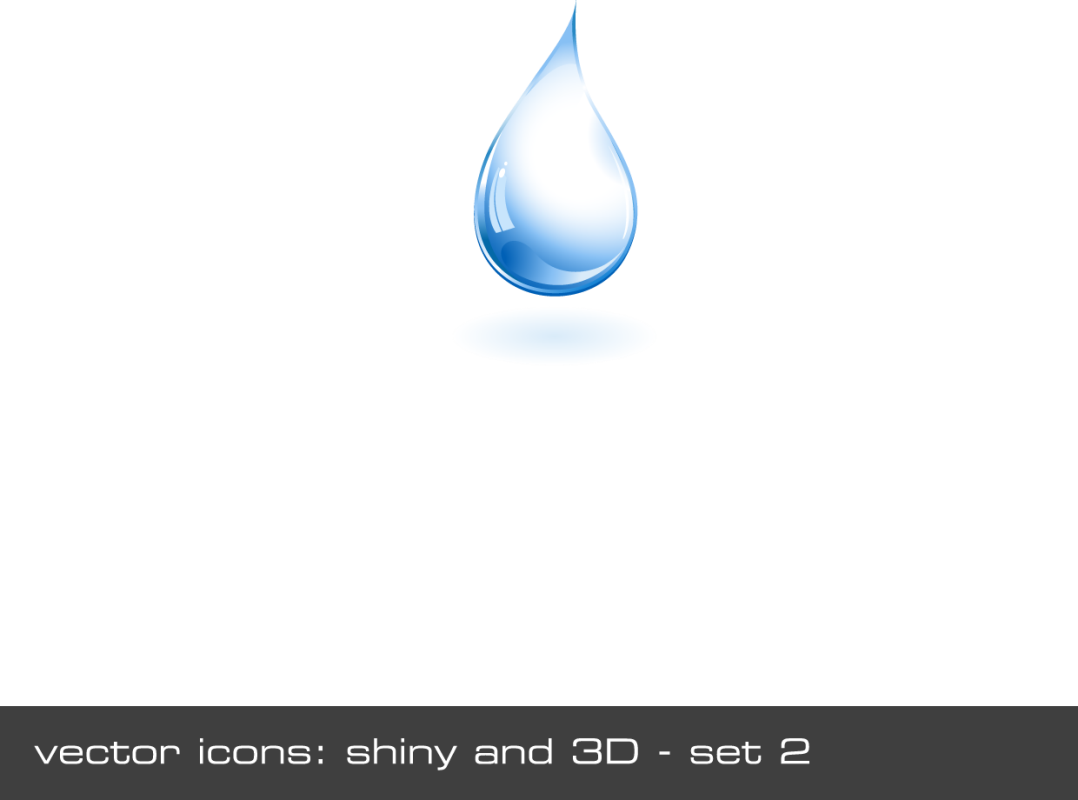 5
إكتساب مهارة الاستماع التعاطفي وإدارة المشاعر
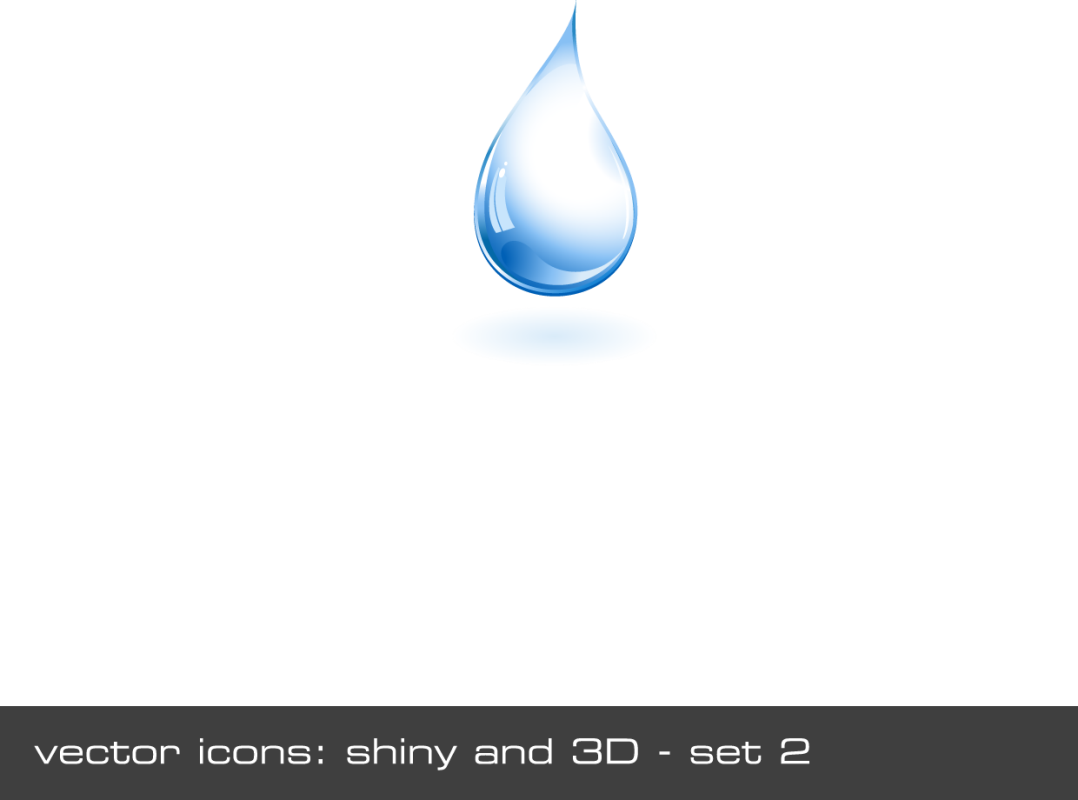 6
كيف تحقق من أن خطواتك في الطريق الصحيح
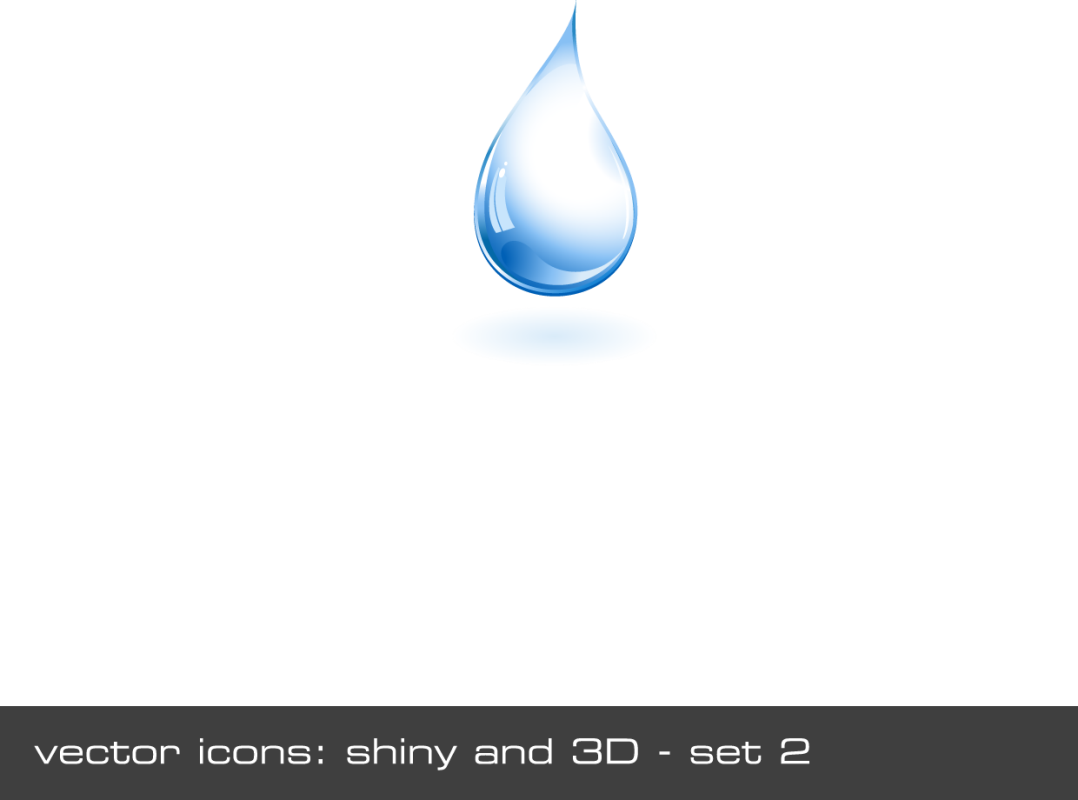 7
كيف تجدد قوتك وقدراتك
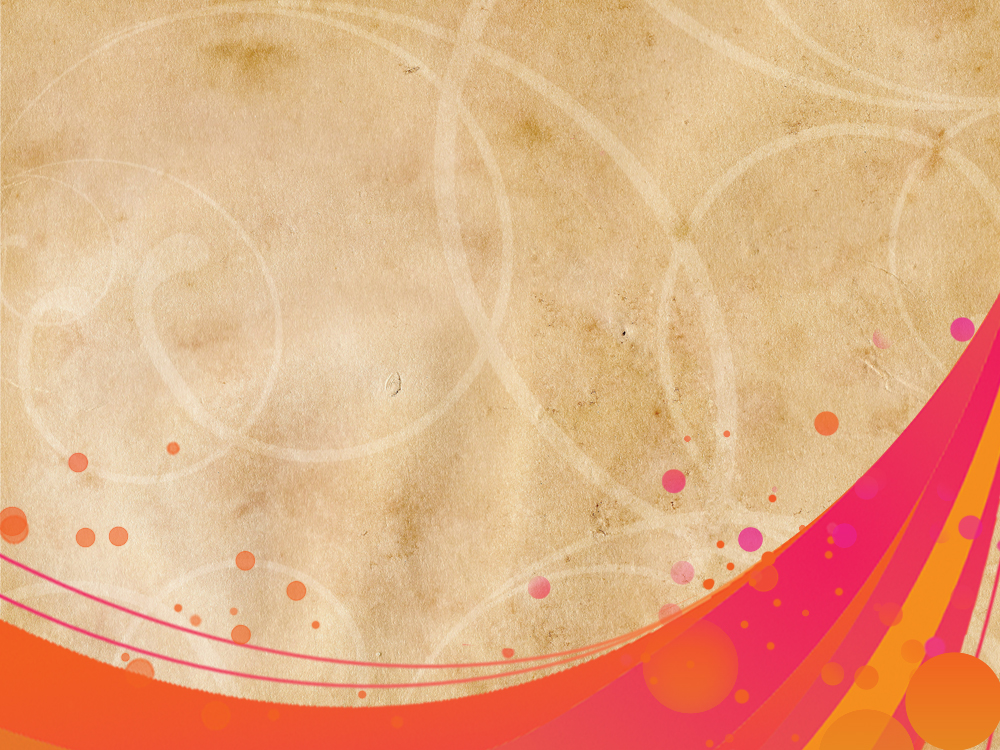 تصبح في نهاية الدورة قادرا على
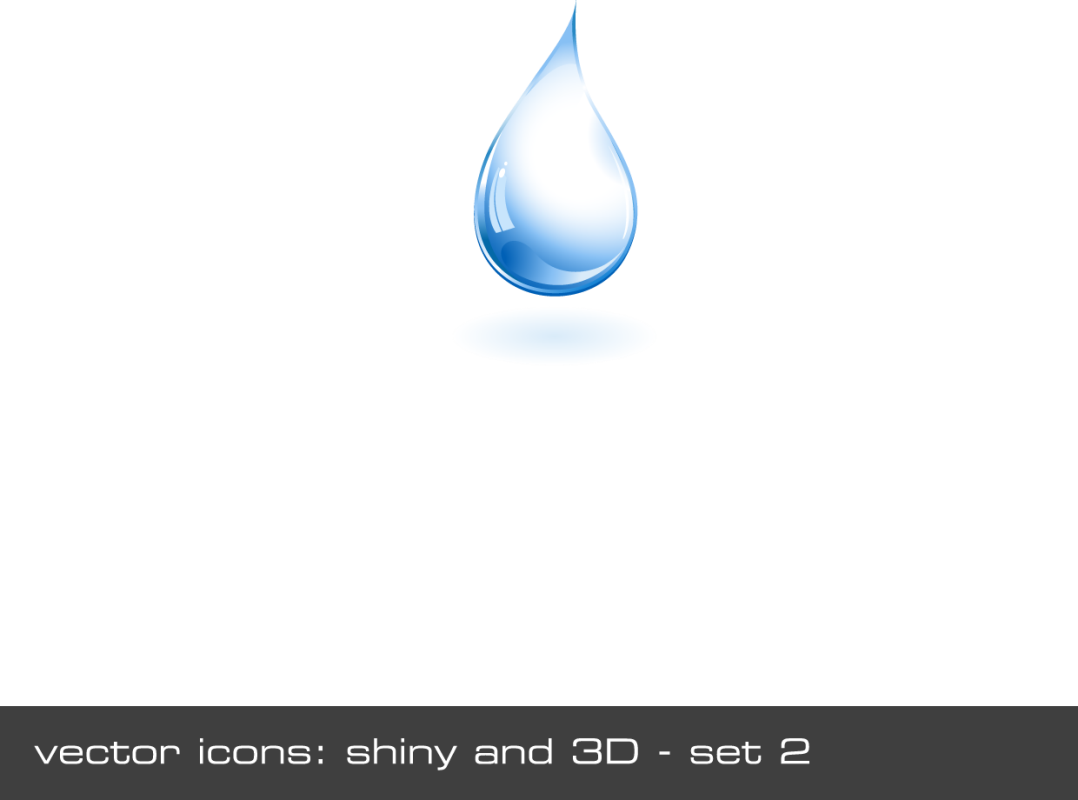 1
الشعور بالمسؤولية والمبادرة
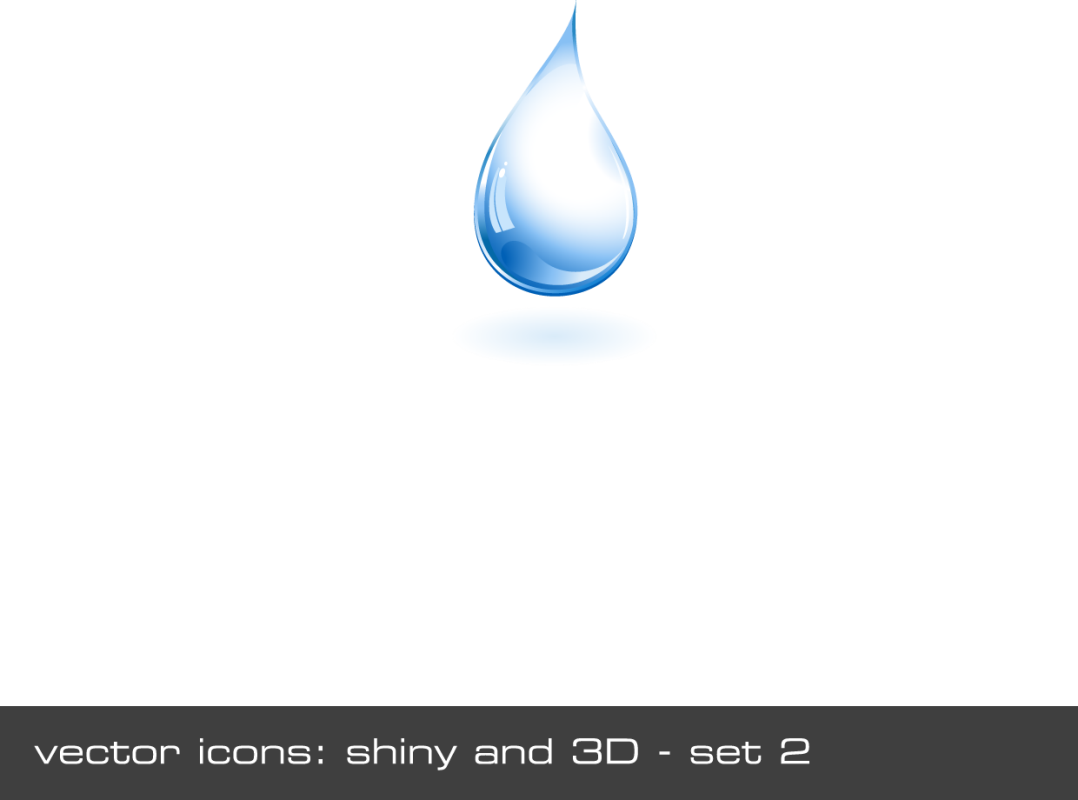 2
التركز على الأهداف والغايات
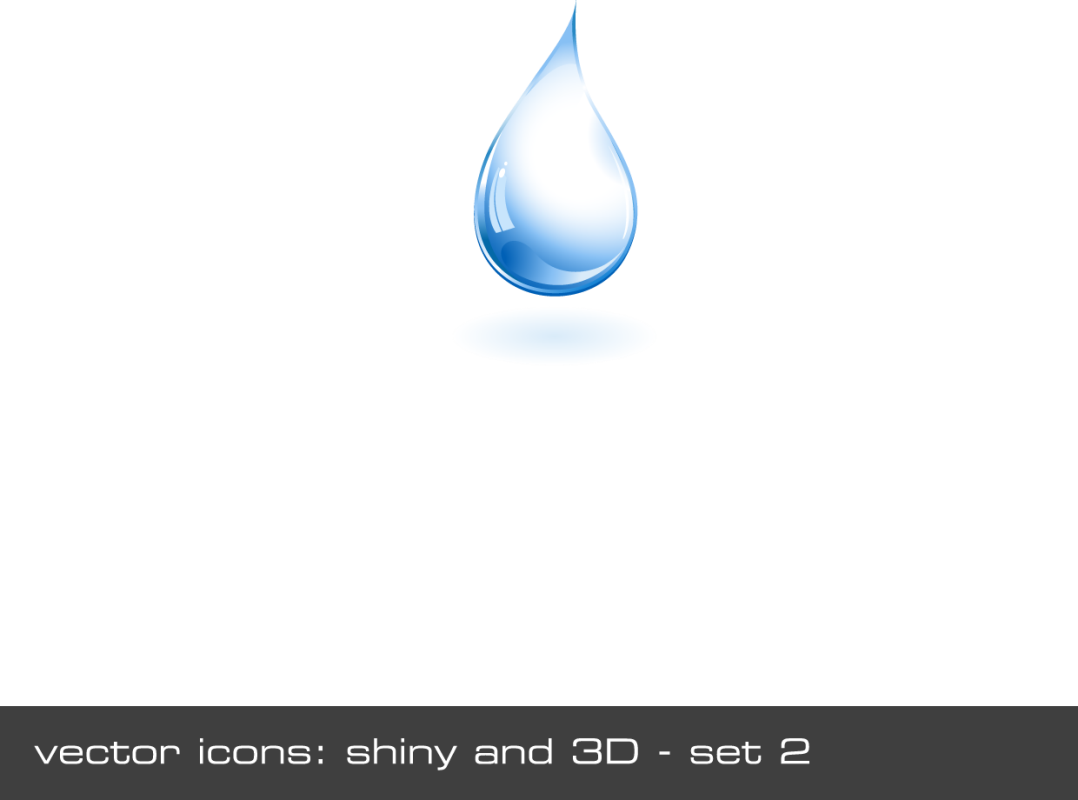 3
تنظم وقتك
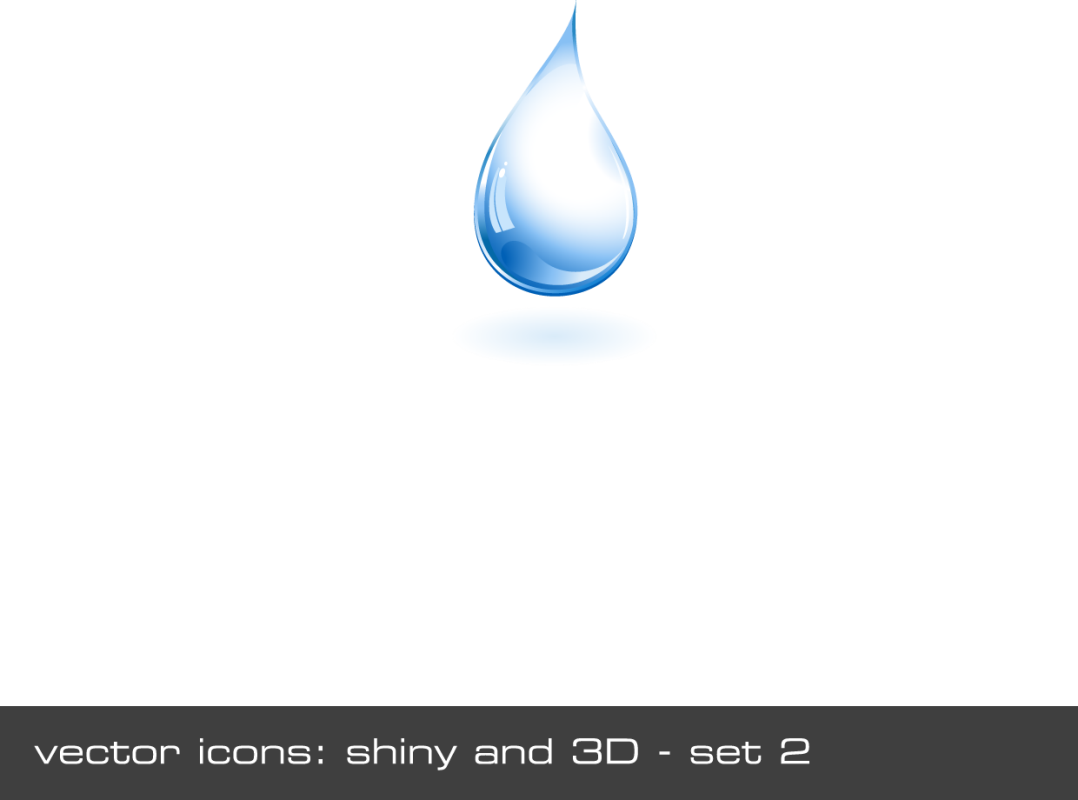 4
اربح وربح
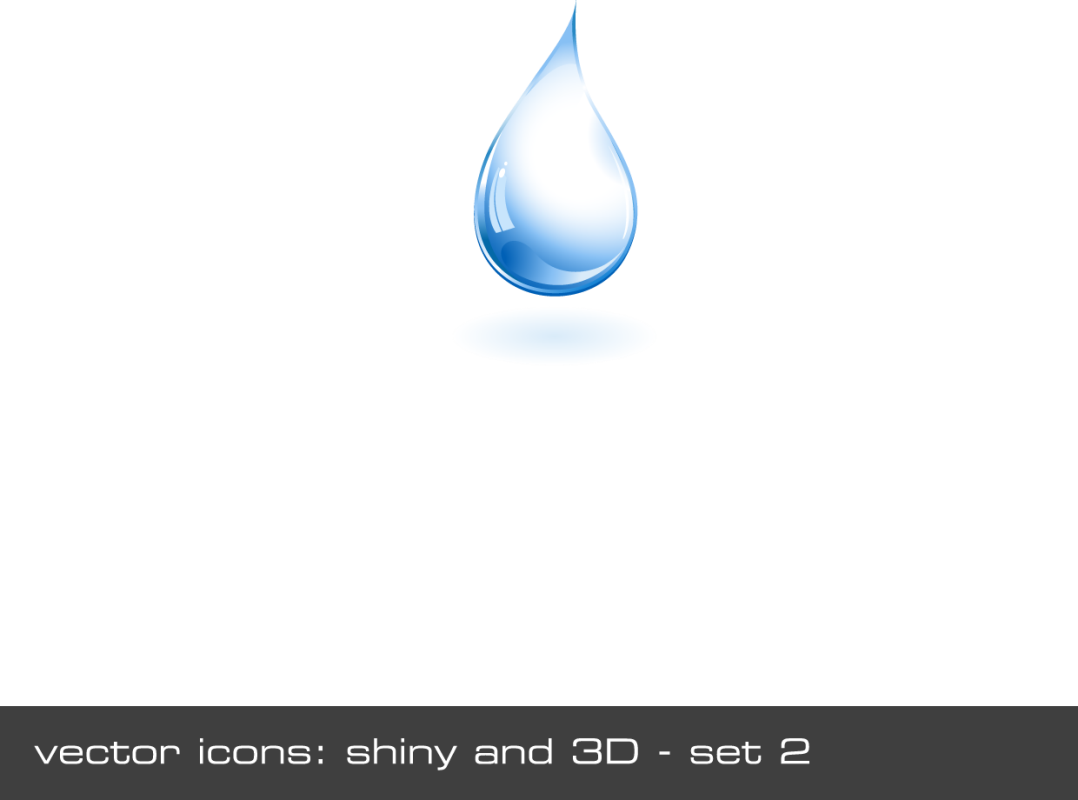 5
ممارسة مهارات التفاهم
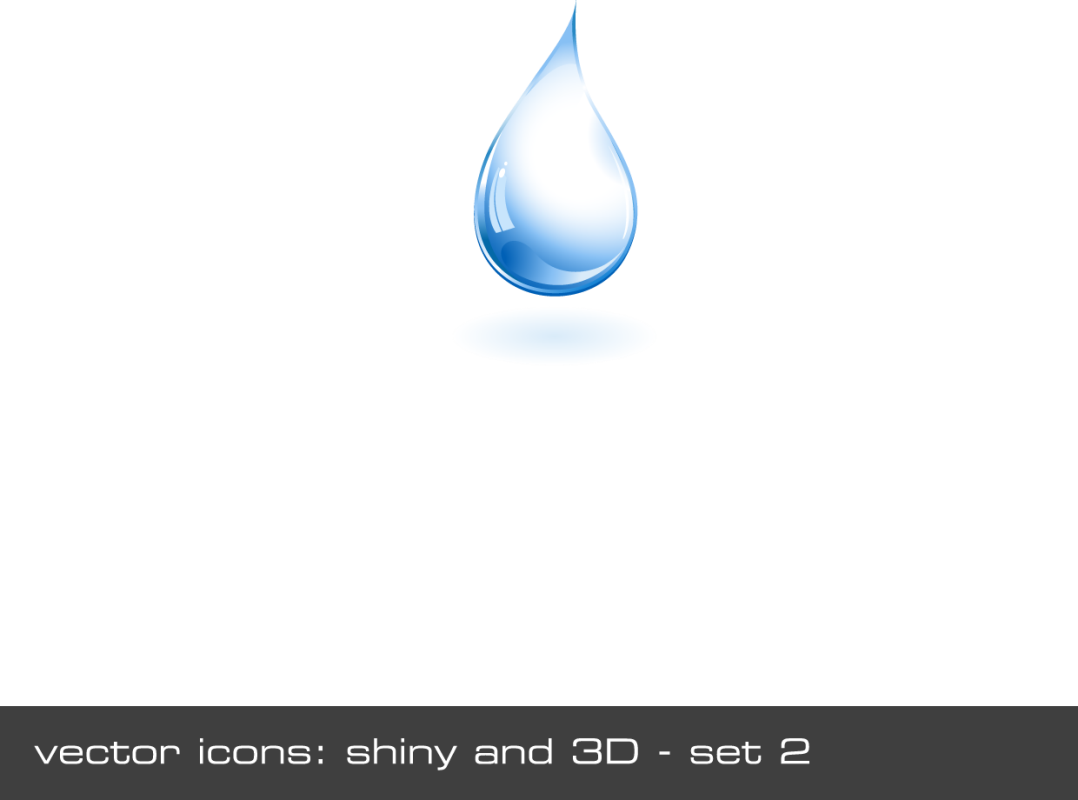 6
ستكون بريق منسجم
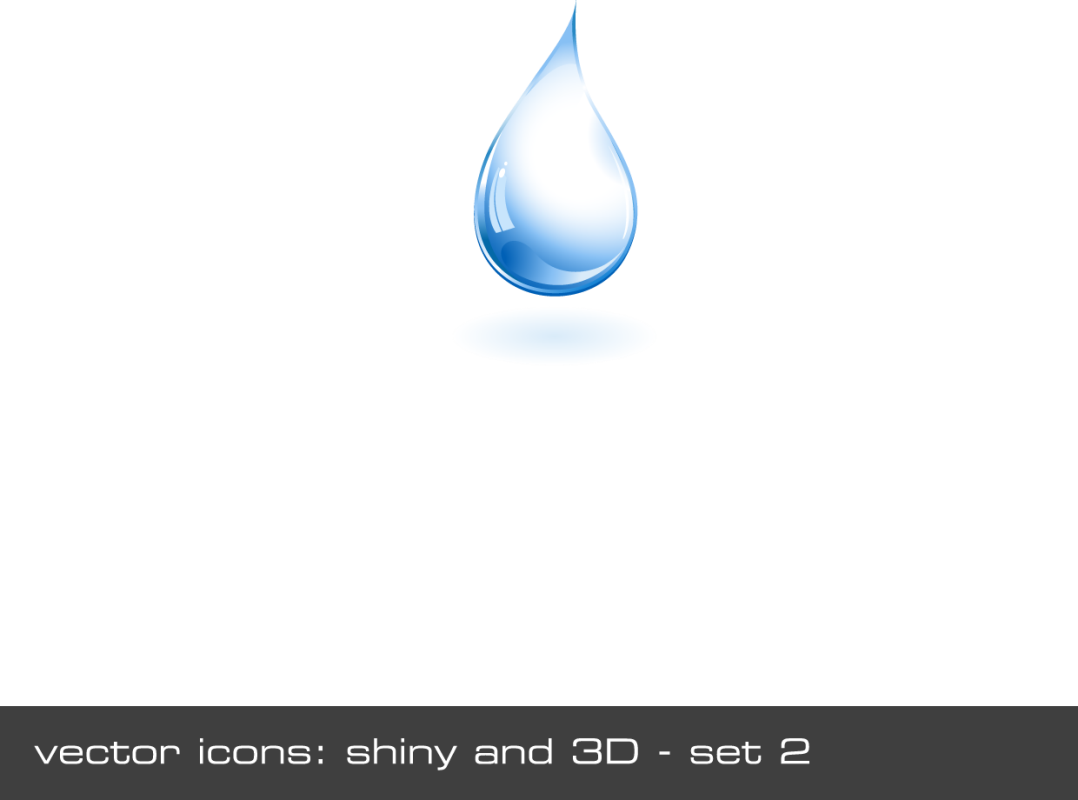 7
تجديد طاقاتك
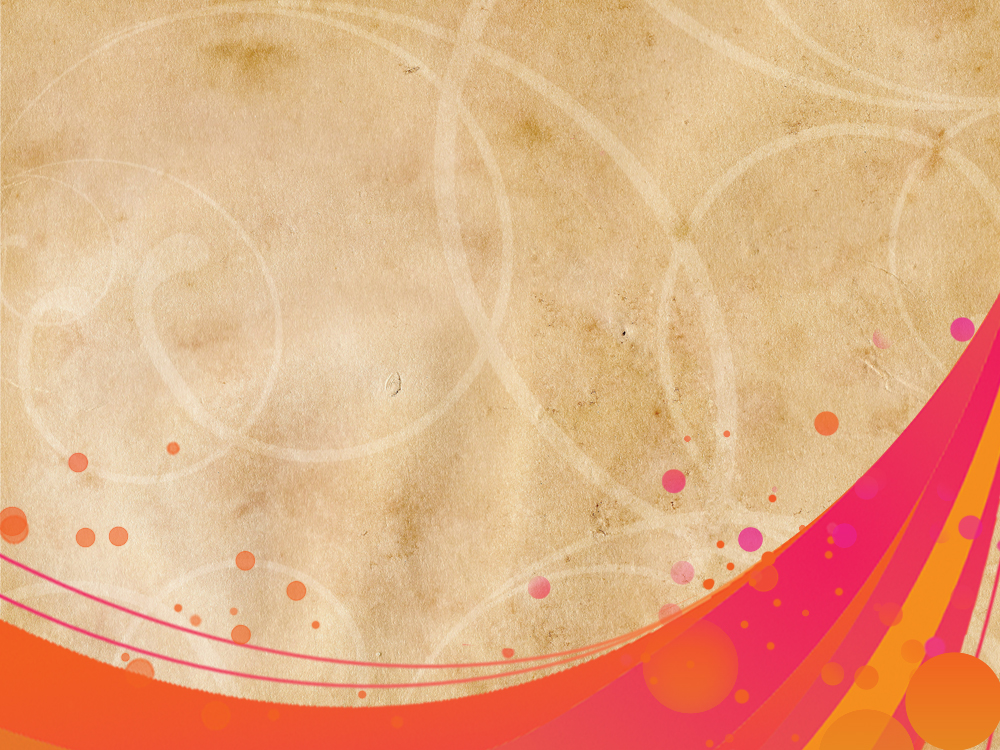 العادة الأولى 
 كن سباق ،مبادر 
(الرؤية الشخصية)
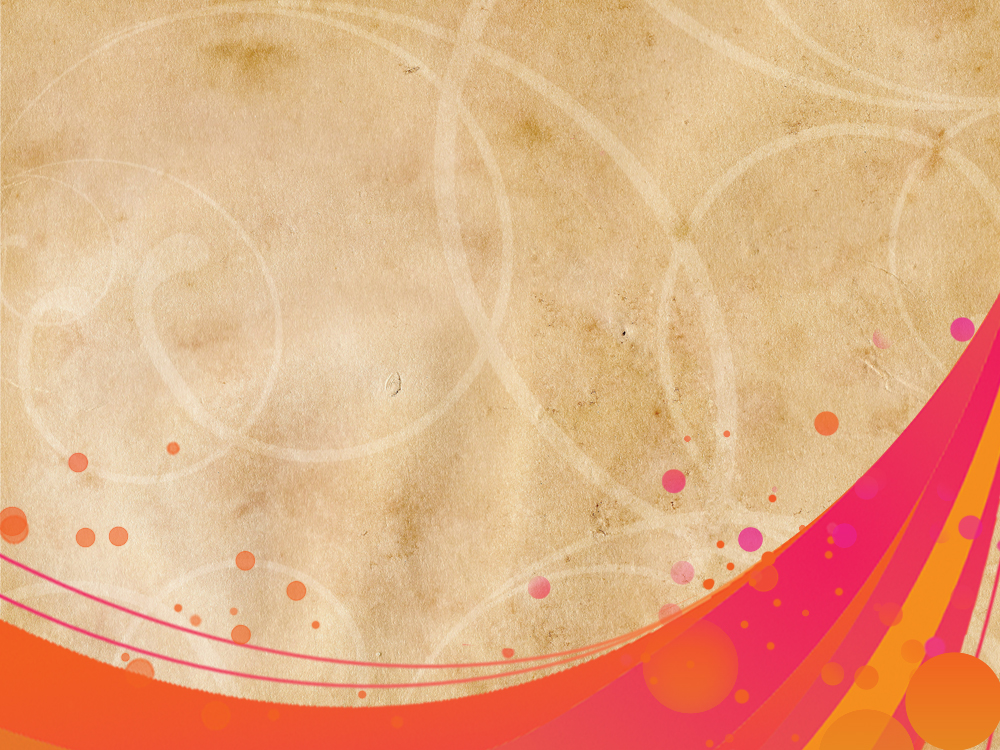 كل إنسان لديه القوة لاتخاذ قراراته الشخصية ، وعندما يستخدم الإنسان هذه القوة لاختيار ردة فعله بناء على مبادئه الشخصية يكون سباق ،(ان الله لايغير مابقوم حتى يغيروا مابأنفسهم)،والأنسان السباق يعمل على الأشياء التي يملك القدرة على التحكم بها ( دائرة التأثير )بدلاً من الانشغال بالأشياء التي لا يستطيع التحكم بها ( دائرة الاهتمامات )، وهو يستخدم هذه القوه بإيجابية للتأثير على الأحداث وتوسيع دائرة التأثير
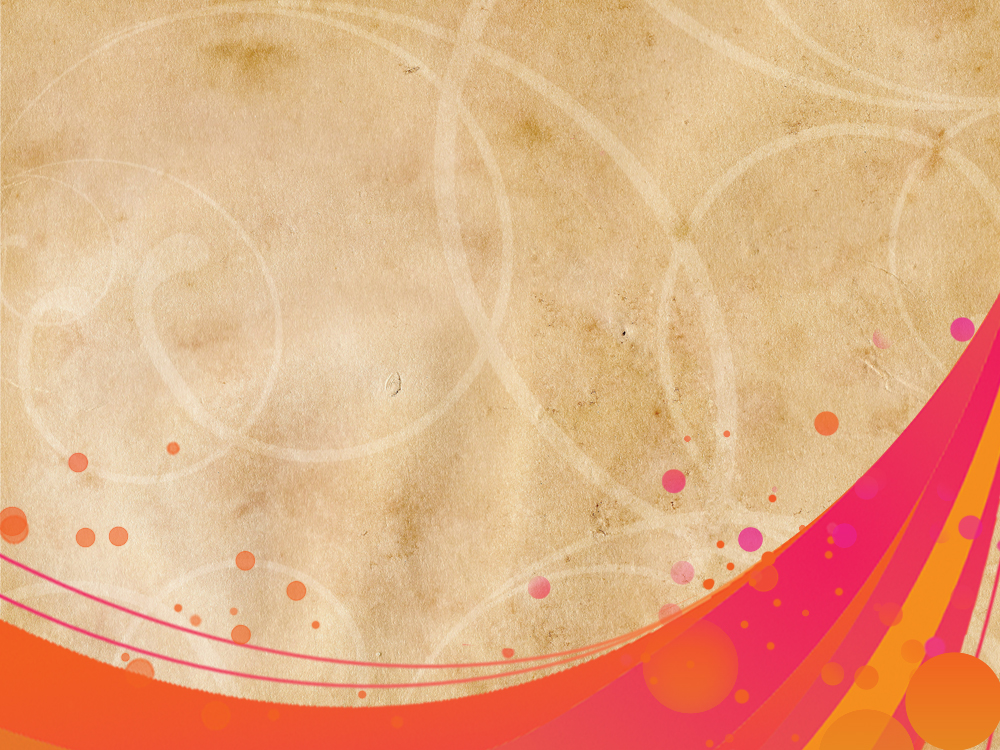 هل تنبع تصرفاتي بناء على اختياري الشخصي حسب ما تمليه علي مبادئي أم بناء 
على وضعي ومشاعري والظروف؟
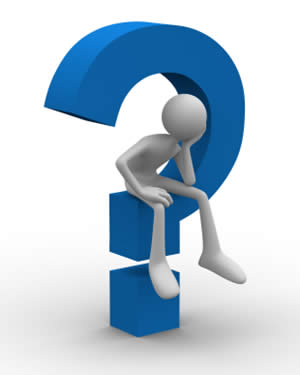